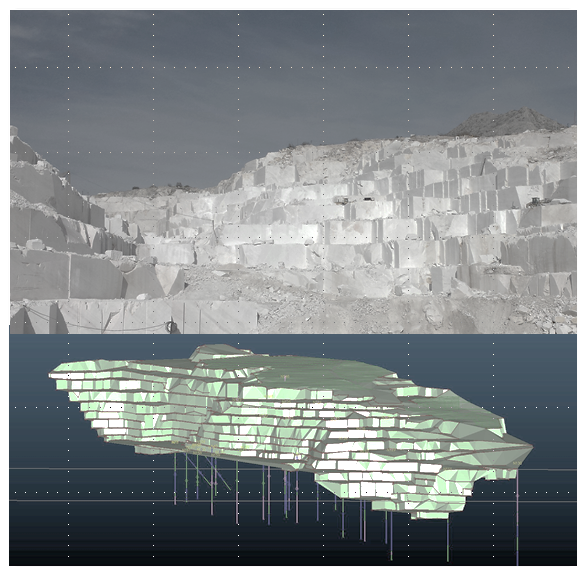 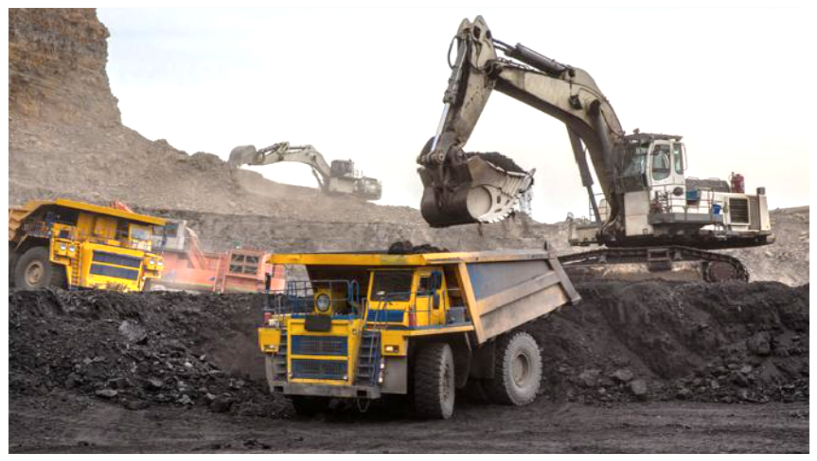 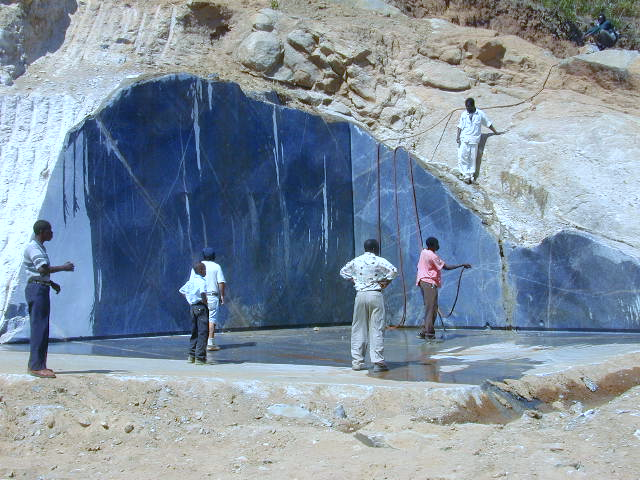 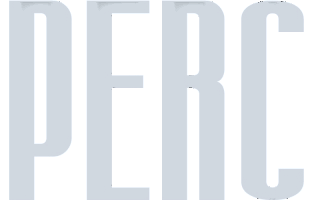 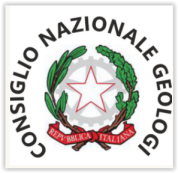 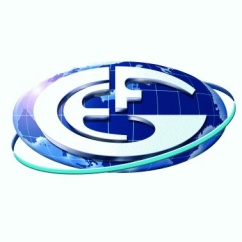 “Mineral Standard Reporting” e il Ruolo del “Competent Person” nel Settore Minerario, per il Necessario Futuro Sviluppo Sostenibile e il Processo di Standardizzazione dell’Industria Mineraria in Europa (EU)

ON-LINE AWARENESS WORKSHOP
(Italy,  24 Giugno 2021  /  9.30-13.30. )
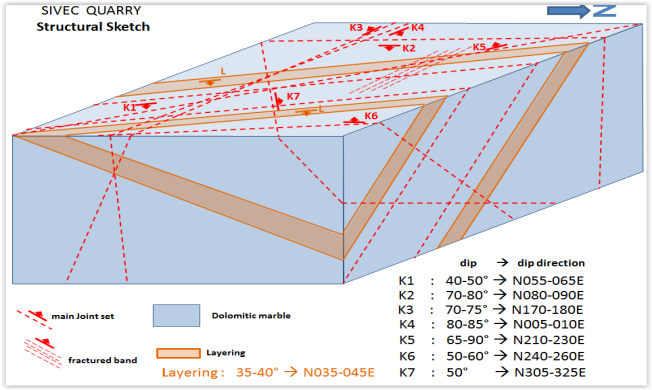 Evento in corso di accreditamento per l’Aggiornamento Professionale Continuo (APC)
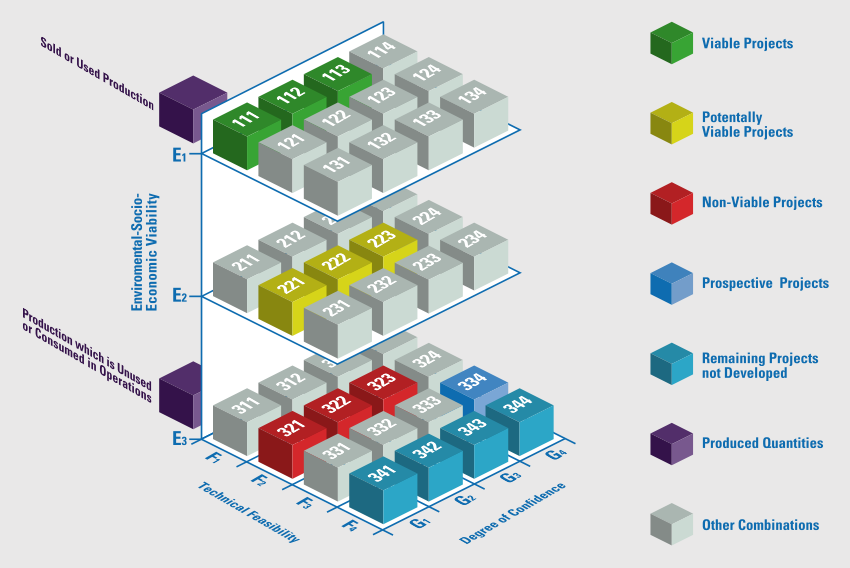 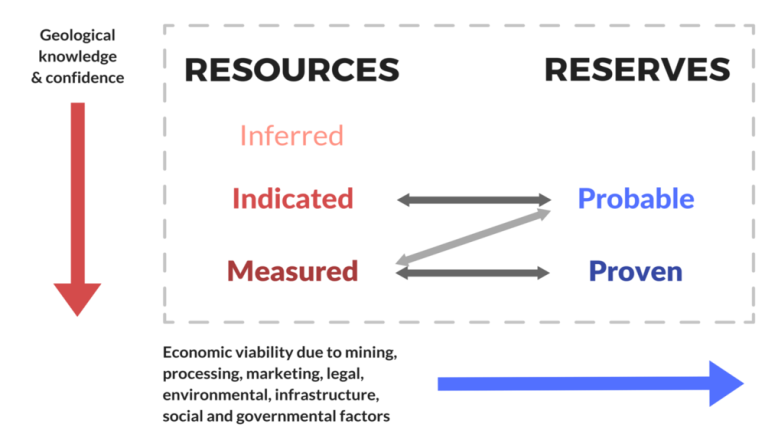 CRIRSCO
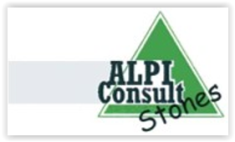 UNFC
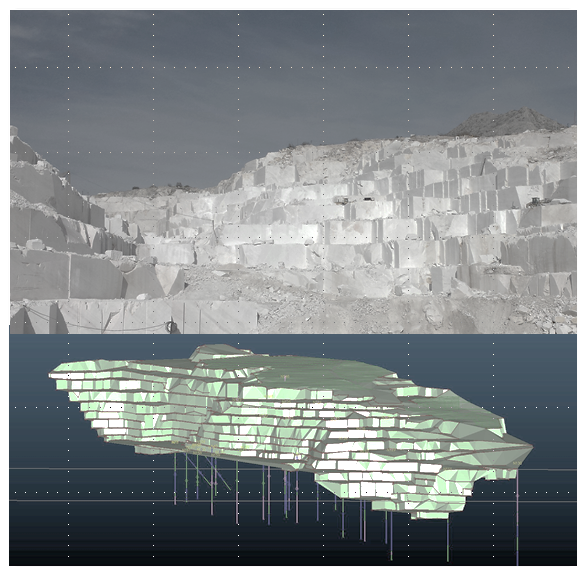 ON-LINE AWARENESS WORKSHOP
(Italy,  24 Giugno 2021 – 9.30 a.m. )
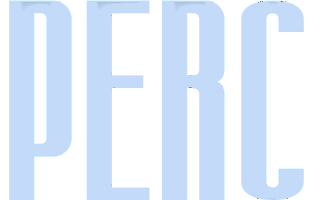 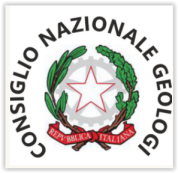 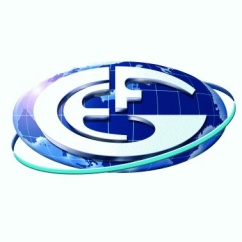 SCOPI e OBBIETTIVI DEL WORKSHOP

Introduzione del ruolo del “Competent Person” e in particolare dell’Eurogeologo nella redazione di Rapporti Indipendenti e Pubblici, nel campo dell’Esplorazione e Attività Mineraria
Utilizzo dei Codici e Standards Minerari Internazionali CRIRSCO, con particolare riguardo allo Standard Europeo PERC
Introduzione alla Valutazione e Calcolo delle Risorse e Riserve Minerarie, con particolare riguardo ai progetti di Materiali da Costruzione, Pietre Ornamentali e Minerali Industriali.
Lancio di una “nuova idea” per l’utilizzo dello Standard Minerario Europeo PERC e in generale per l’utilizzo degli Standard Minerari CRIRSCO e UNFC (United Nations Framework Classification for Energy and Mineral Resources) come Strumento utile all’auspicabile Processo di Armonizzazione e Standardizazione dei Procedimenti di Approvazione, Valutazione e Controllo delle Licenze e Permessi Minerari nei Paesi EU.
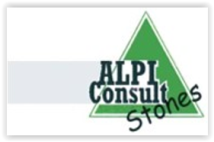 Il “Mineral Standard Reporting” e il Ruolo del “Competent Person” nel Settore Minerario, per il Necessario Futuro Sviluppo Sostenibile e il Processo di Standardizzazione del Settore Minerario in Europa (EU)
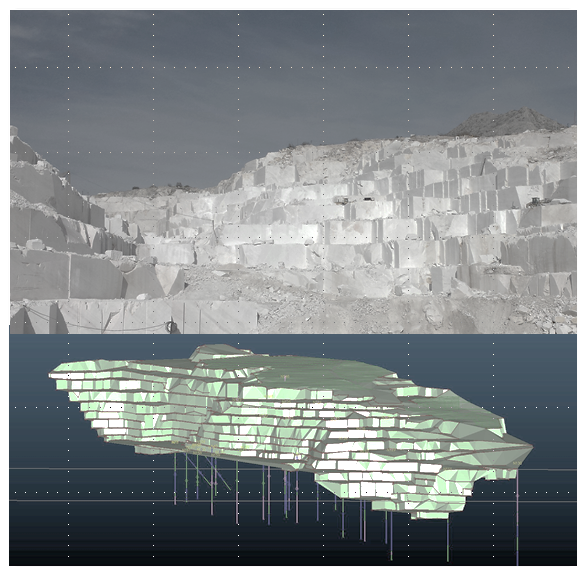 ON-LINE AWARENESS WORKSHOP
(Italy,  24 Giugno 2021 – 9.30 a.m. )
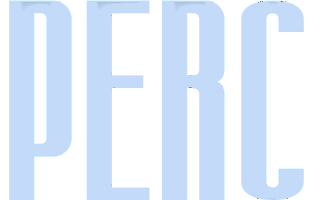 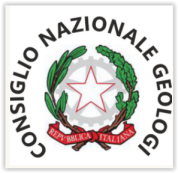 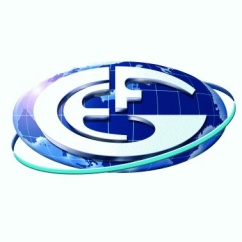 L’ Workshop E’ PRINCIPALMENTE INDIRIZZATO A:
Istituzioni Geologico-Minerarie Italiane
Associazioni e Federazioni Settoriali 
Consulenti e Liberi Professionisti coinvolti e interessati all’Attività Mineraria (Minerari, Ambientali, Finanziari, degli Investimenti e Gestionedelle Risorse, ecc.)
Società Minerarie
Autorità Regolatorie e di Controllo del Settore Minerario a livello Regionale e Centrale
Policy Makers a livello Regionale e Centrale
Persone e Istituzioni comunque coinvolte o interessate allo Sviluppo Sostenibile e al necessario processo di Standardizzaziopne dell’attività Mineraria e di Cava in Italia e EU.
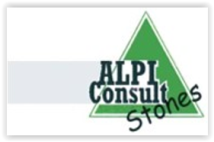 Il “Mineral Standard Reporting” e il Ruolo del “Competent Person” nel Settore Minerario, per il Necessario Futuro Sviluppo Sostenibile e il Processo di Standardizzazione del Settore Minerario in Europa (EU)
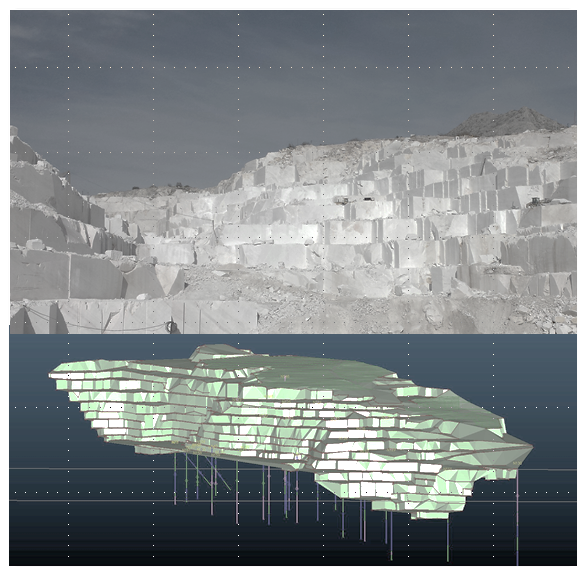 ON-LINE AWARENESS WORKSHOP
(Italy,  24 Giugno 2021 – 9.30 a.m. )
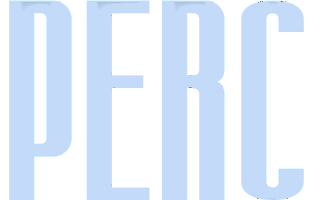 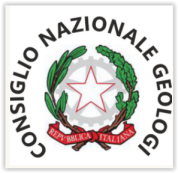 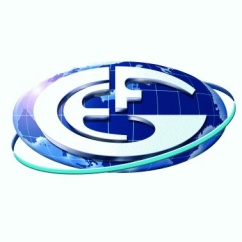 CONTATTI: 
PERC EU Standard - http://percstandard.org/ 
European Federation of Geologists (EFG) - https://eurogeologists.eu/ 
National Council of Italian Geologists (CNG) - https://www.cngeologi.it/ 
Marco Cosi – AlpiConsult Stones (PERC Member) – alpistone.mc@gmail.com
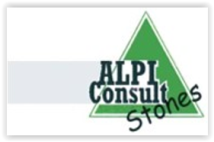 Il “Mineral Standard Reporting” e il Ruolo del “Competent Person” nel Settore Minerario, per il Necessario Futuro Sviluppo Sostenibile e il Processo di Standardizzazione del Settore Minerario in Europa (EU)
Proposal for a pop-up to be upladed to various websites, to be clicked to go to the Event Web page.

Comments and proposal are very welcome !!!
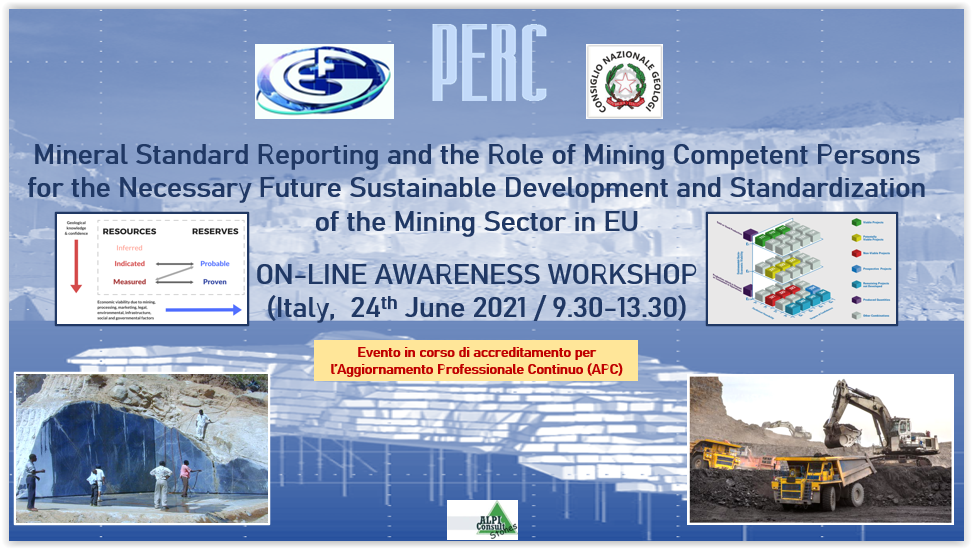 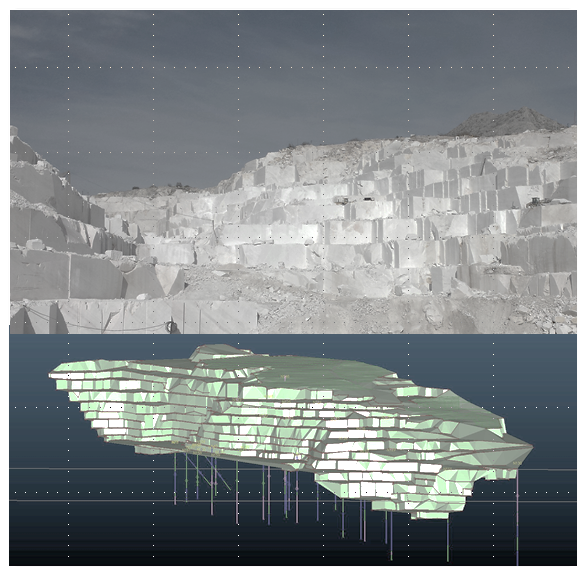 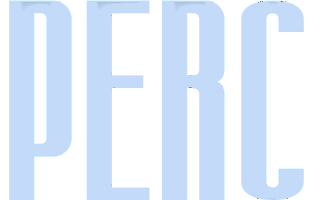 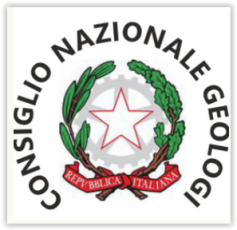 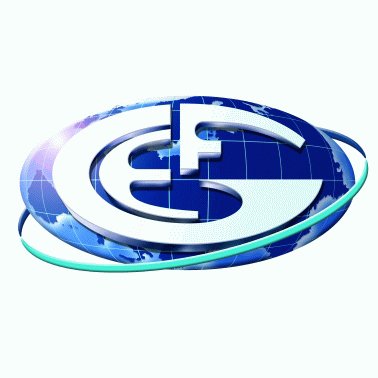 Mineral Standard Reporting and the Role of Mining Competent Persons 
for the Necessary Future Sustainable Development and Standardization 
of the Mining Sector in EU

ON-LINE AWARENESS WORKSHOP
(Italy,  24th June 2021 / 9.30-13.30)
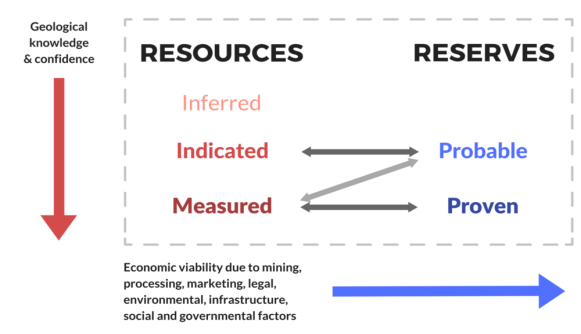 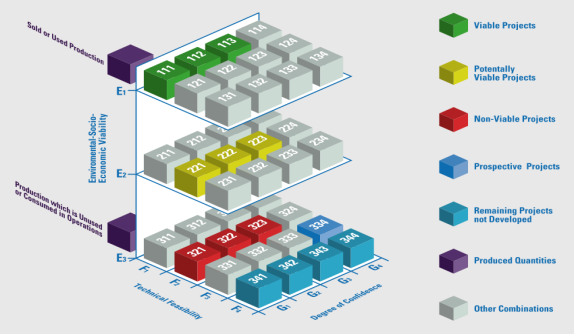 Evento in corso di accreditamento per l’Aggiornamento Professionale Continuo (APC)
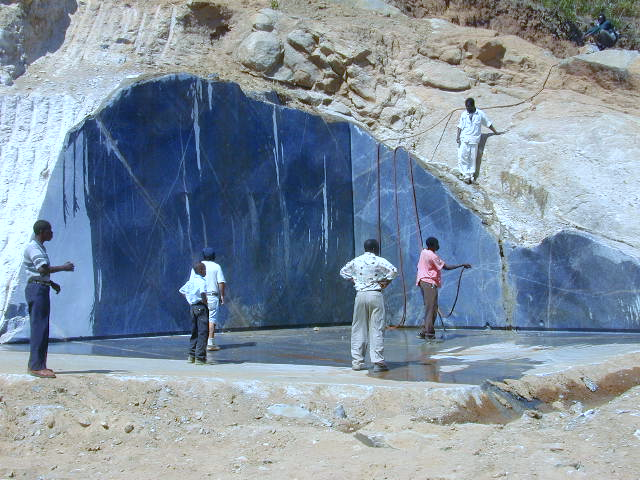 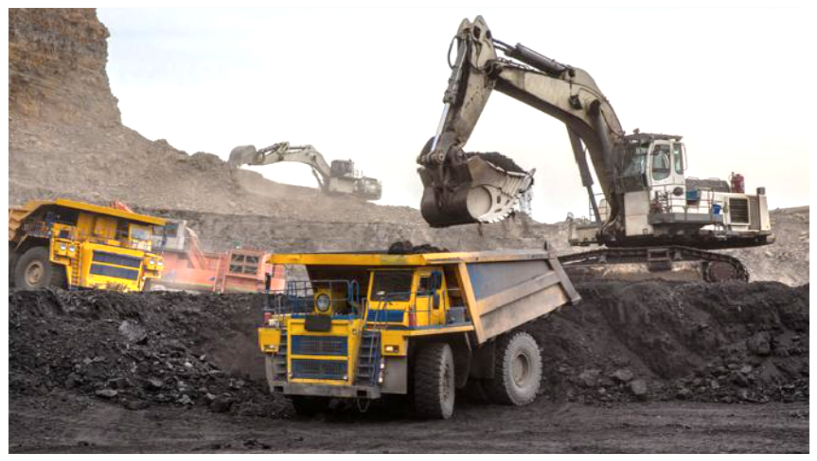 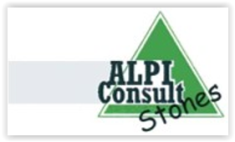